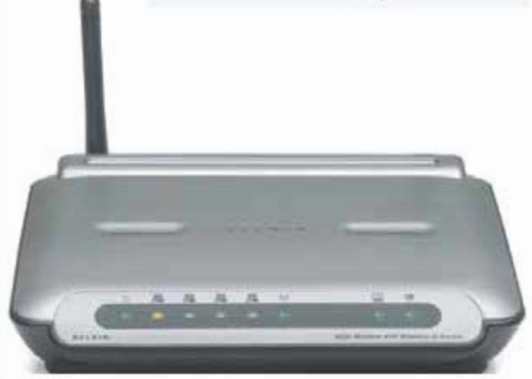 স্বাগতম
7/5/2021
1
শিক্ষক পরিচিতি




সমরেশ রায় 
মাধবপুর মাধ্যমিক বিদ্যালয়
মাগুরা সদর,মাগুরা।
পাঠ পরিচিতি

তথ্য ও যোগাযোগ প্রযুক্তি
শ্রেণি: অষ্টম 
অধ্যায়: দ্বিতীয়
পাঠ: ১৩
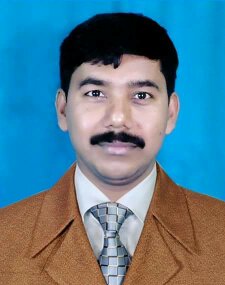 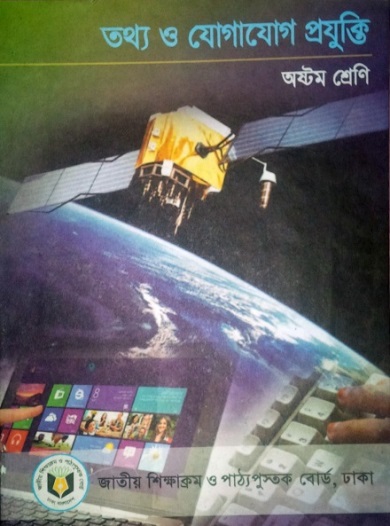 7/5/2021
2
এখানে কী ধরনের যন্ত্র ব্যবহার করে এক যন্ত্র অন্য যন্ত্রের সাথে সংযোগ করা হয়েছে?
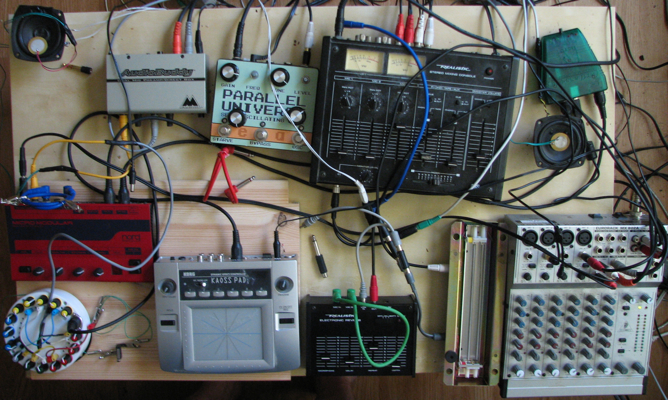 7/5/2021
3
[Speaker Notes: ১। কী ধরনের যন্ত্র ব্যবহার করে এক যন্ত্র অন্যর যন্ত্রের সাথে সংযোগ করা হয়েছে? প্রশ্নের পর বিভিন্ন উত্তর আসতে পারে শিক্ষার্থীদের নিকট থেকে।
২। উত্তর যেমনই শিক্ষার্থীরা দেয় না কেন, শিক্ষার্থীকে নেটওর্য়াক সংশ্লিষ্ট যন্ত্রপাতির কথা বলতে হবে।
অত:পর পাঠ ঘোষণা…]
আজকের আলোচ্য বিষয় …
নেটওয়ার্ক-সংশ্লিষ্ট যন্ত্রপাতি
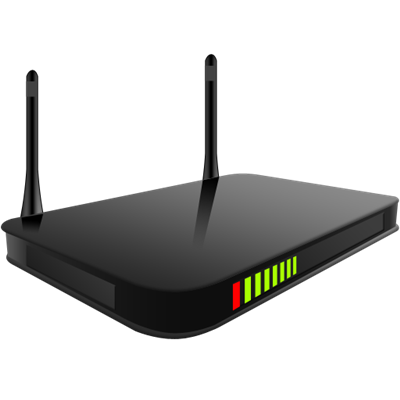 7/5/2021
4
শিখনফল
এই পাঠ শেষে শিক্ষার্থীরা…
মডেম (Modem) এর প্রকারভেদ বর্ণনা করতে পারবে;
মডেম (Modem) এর কাজ করার প্রক্রিয়া বর্ণনা করতে পারবে;
ল্যান কার্ড (LAN Card) এর প্রকারভেদ ব্যাখ্যা করতে পারে।
7/5/2021
5
মডেম (Modem)
Mo
Modulator
এনালগ
Modem
Demodulator
Dem
ডিজিটাল
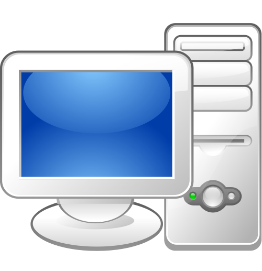 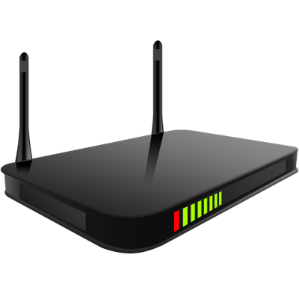 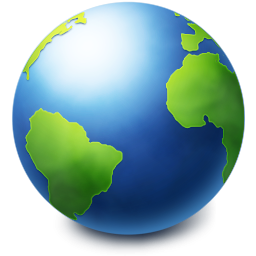 ডিজিটাল
এনালগ
মডেম কম্পিউটার এবং নেটওয়ার্কের সংযোগস্থলে অবস্থান করে ইন্টারনেটের মাধ্যমে ডাটা বা উপাত্ত পাঠানোর জন্য বহনকারী সিগনাল প্রেরণ করে।
7/5/2021
6
মডেম (Modem) এর প্রকারভেদ
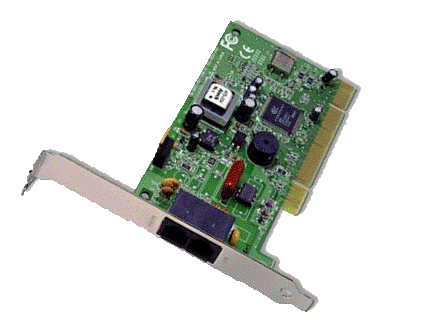 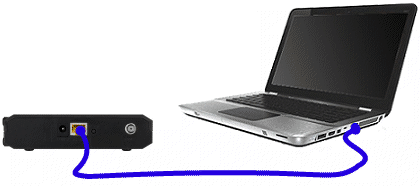 কম্পিউটারের ভেতরে থাকে (Internal)
Modem
ক্যাবল দ্বারা সংযুক্ত
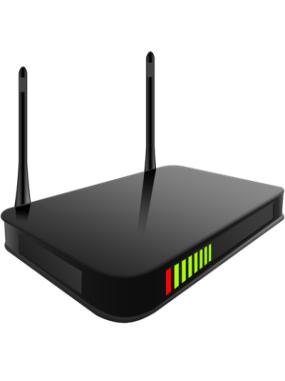 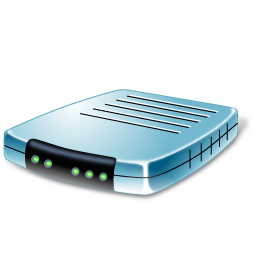 কম্পিউটারের বাহিরে থাকে (External)
ক্যাবলবিহীন মডেম (Wireless)
Wi-Fi Modem
7/5/2021
7
মডেম (Modem) পূর্বে-পরে
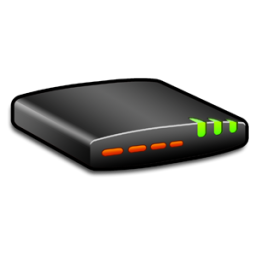 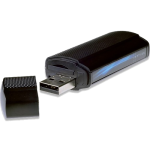 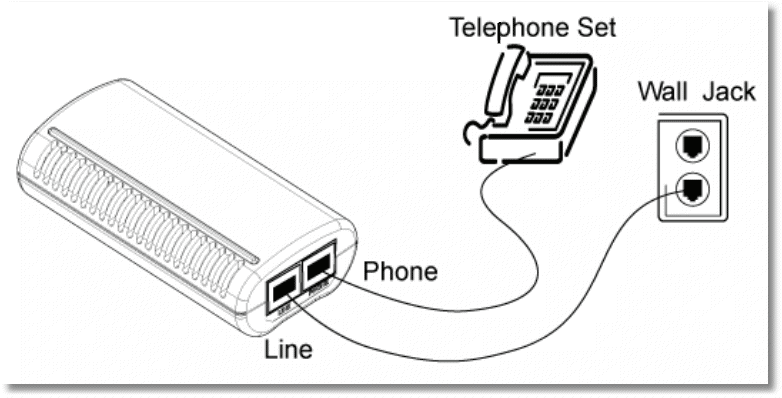 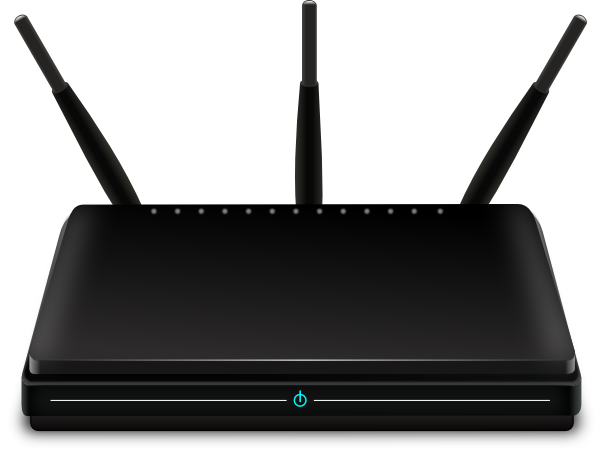 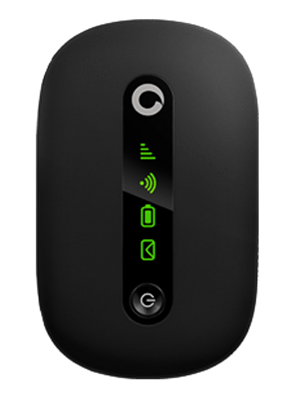 স্বল্প গতির কারনে ডায়াল-আপ মডেম প্রায় বাতিল হয়ে গেছে
বর্তমানে প্রচুর পরিমানে DSL এবং Wi-fi Modem ব্যবহৃত হচ্ছে
7/5/2021
8
ল্যান কার্ড (LAN Card)
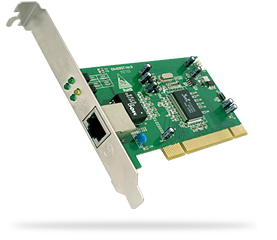 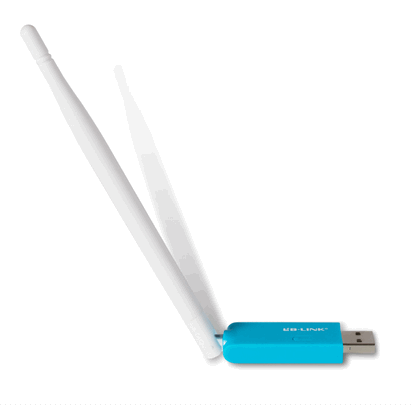 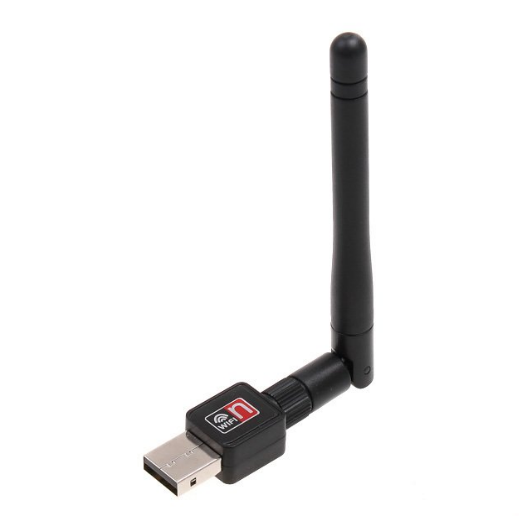 দুই বা অধিক সংখ্যক কম্পিউটারকে একসাথে যুক্ত করতে যে যন্ত্রটি অবশ্যই প্রয়োজন হয়, তা হলো ল্যান কার্ড। নেটওয়ার্কে ল্যান কার্ড ইন্টারপ্রেটারের ভূমিকা পালন করে।
7/5/2021
9
ল্যান কার্ড (LAN Card) প্রকারভেদ
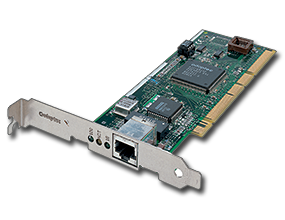 তারযুক্ত ল্যান কার্ড
ল্যান কার্ড
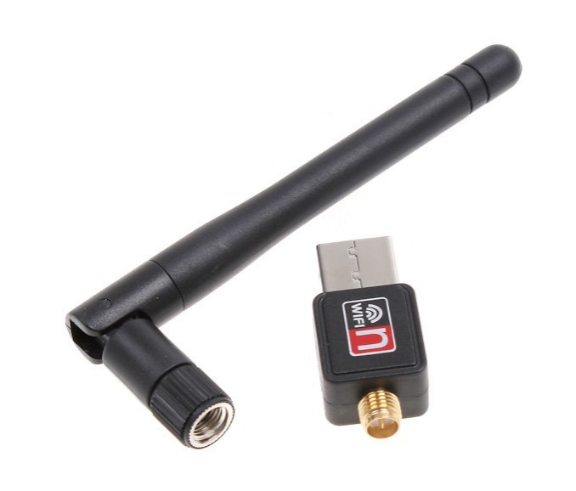 তারবিহীন ল্যান কার্ড
7/5/2021
10
ইন্টারপ্রেটার
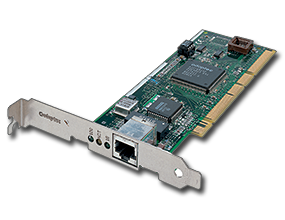 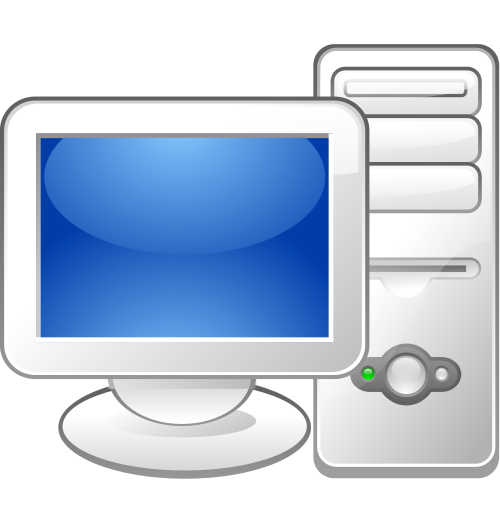 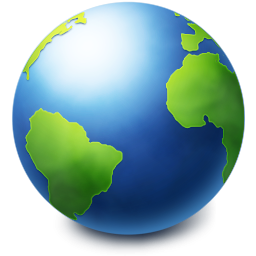 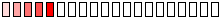 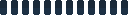 নেটওয়ার্কে ইন্টারপ্রেটার দোভাষীর মতো কাজ করে
7/5/2021
11
দলগত কাজ
প্রথমে শিক্ষার্থীরা দলে বিভক্ত হবে
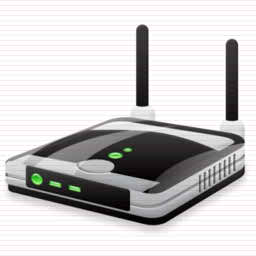 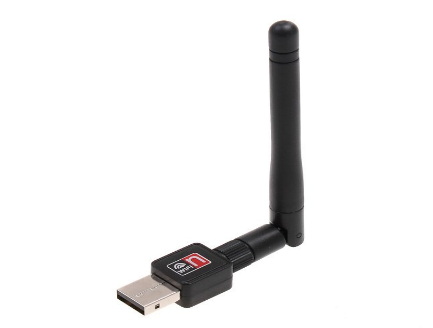 তারযুক্ত ল্যান কার্ড ব্যবহারের সমস্যা ও তারবিহীন ল্যান কার্ড ব্যবহারের সুবিধাগুলো দলে আলোচনা করে উপস্থাপন কর।
7/5/2021
12
[Speaker Notes: দলগত কাজে শিক্ষার্থীদের সহযোগিত করা যেতে পারে…]
মূল্যায়ন
তোমার কম্পিউটারে কোন্‌ ধরনের ল্যান কার্ড ব্যাবহার করবে এবং কেন?
মডেমের কাজ কী?
ক) সিগনাল বন্ধ করে
খ) সিগনাল প্রেরণ করে
গ) সিগনালে বাধা প্রদান করে
ঘ) সিগনাল চিহ্নিত করে
7/5/2021
13
প্রশ্নোত্তর পর্ব
মডেম কি ?
ল্যানকার্ড কি?
7/5/2021
14
বাড়ির কাজ
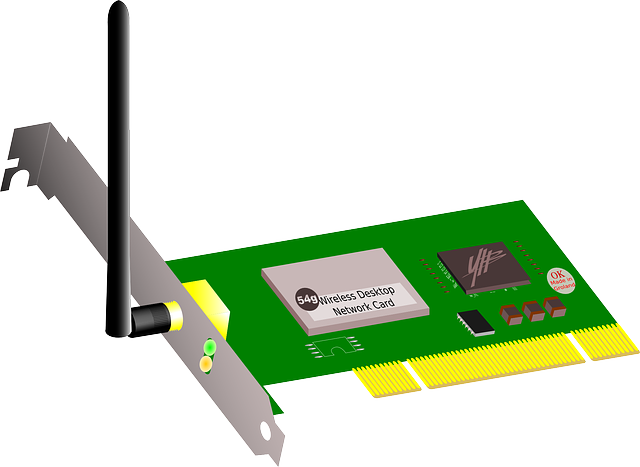 তোমার বাসায় ইন্টারনেট সংযোগের জন্য নেটওয়ার্কের কোন কোন যন্ত্রপাতি ব্যবহার করবে- একটি তালিকা তৈরি কর।
7/5/2021
15
[Speaker Notes: তোমারা এই পাঠ থেকে নতুন কিকি শব্দ শিখলে? এবার স্লাইডটি দেখাতে হবে।]
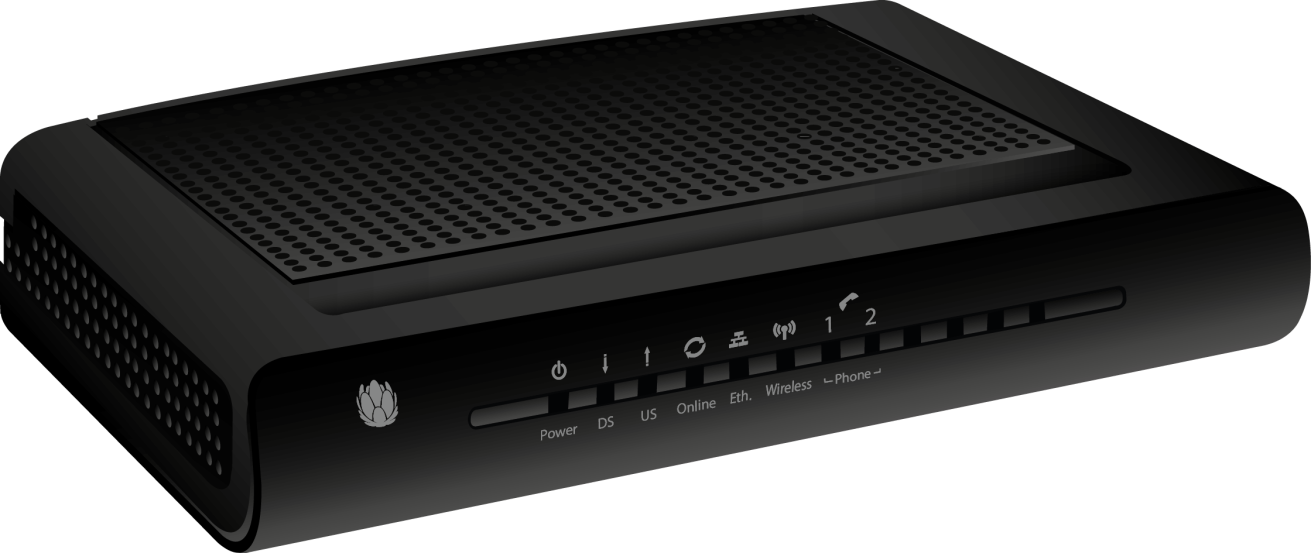 ধন্যবাদ
17
7/5/2021